Partition Functions Of Twisted Supersymmetric Gauge Theories On Four-Manifolds Via u-Plane Integrals
Gregory Moore
Rutgers University
Mostly review. Includes new work 
with Iurii Nidaiev & Jan Manschot
StringMath2018, Tohoku Univ.
           June 20, 2018
[Speaker Notes: Now, this subject is not incredibly popular (although I think it is a good one), 
So progress takes place on geological time scales. So, here’s the outline of the talk….]
Introduction
1
2
Cambrian: Witten Reads Donaldson
Carboniferous: SW Theory & u-plane Derivation 
Of Witten’s Conjecture.
3
Holocene: Three New Apps
4
Holomorphic Anomaly & Continuous Metric Dep.
5
Back To The Future
6
2
Donaldson Invariants Of 4-folds
Combined with Freedman theorem: Spectacular!
[Speaker Notes: Say: Comparison with Freedman’s topological classification of four-manifolds shows there is a huge difference between the topological and smooth categories. Very deep.]
Witten’s Interpretation: Topologically Twisted SYM On X
Witten’s  ``topological twisting’’: Couple to special 
external gauge fields for certain global symmetries.
Result: Fermion fields and susy operators are differential 
forms;  The twisted theory is defined on non-spin manifolds.
Local Observables
Descent formalism
Localization identity
Donaldson-Witten Partition Function
Major success in 
Physical Mathematics.
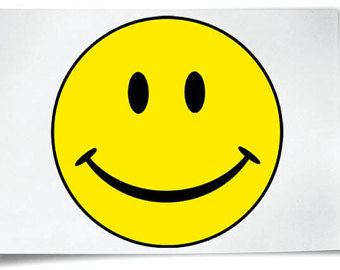 What About Other N=2 Theories?
Also an interesting exercise in QFT to compute 
correlation functions of nontrivial theories in 4d.
[Labastida-Marino ‘98]
UV Interpretation
``Generalized monopole equations’’
[Labastida-Marino; Losev-Shatashvili-Nekrasov]
U(1) case: Seiberg-Witten equations.
Introduction
1
2
Cambrian: Witten Reads Donaldson
Carboniferous: SW Theory & u-plane Derivation 
Of Witten’s Conjecture.
3
Holocene: Three New Apps
4
Holomorphic Anomaly & Continuous Metric Dep.
5
Back To The Future
6
10
[Speaker Notes: Now we turn to the carboniferous, the period when many of the resources we use today with such gay abandon were created.]
Photon:  Connection A on L
Compute couplings in U(1) LEET. 
Then compute path integral with this action. 
           Then integrate over vacua.
Seiberg-Witten Theory: 1/2
For G=SU(2) SYM coupled to matter the LEET 
can be deduced from a holomorphic family of 
elliptic curves with differential:
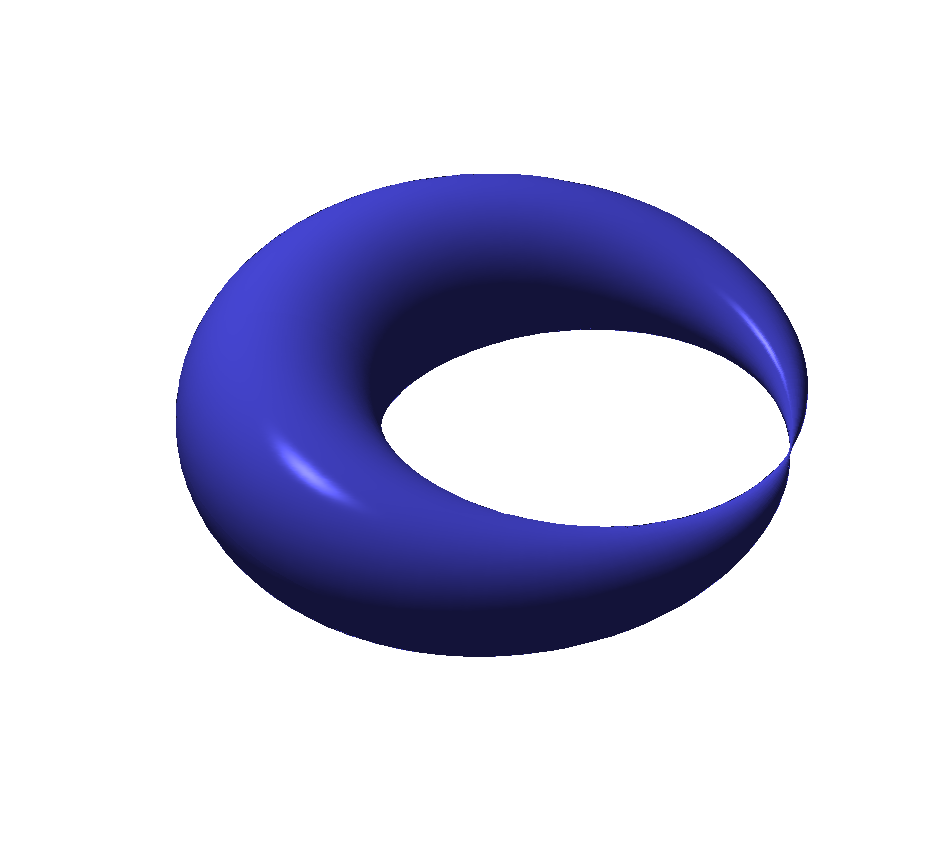 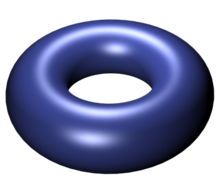 Examples From SW ‘94
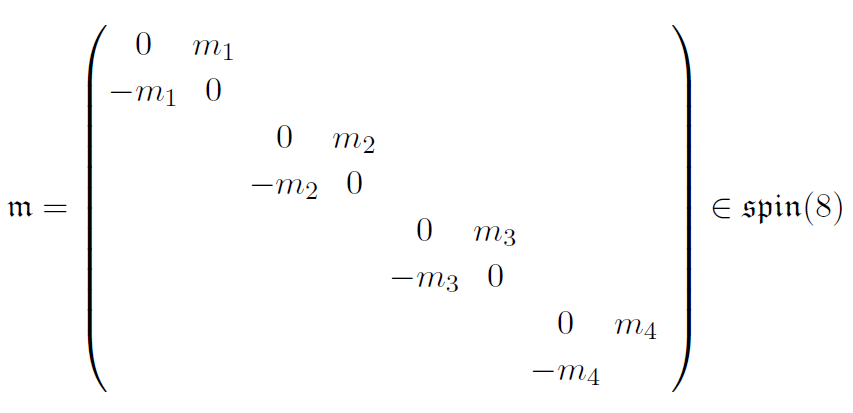 Local System Of Charges
Seiberg-Witten Theory: 2/2
LEET breaks down because there are new 
massless fields associated to BPS states
+
Can be computed explicitly from QFT of LEET
(Remnant of sum over SU(2) gauge bundles.)
NOT holomorphic and metric- DEPENDENT
But first let’s finish writing down the 
full answer for the partition function.
Deriving C,P,E From Wall-Crossing
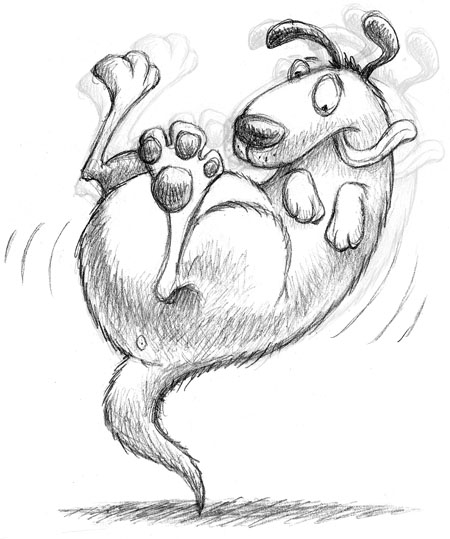 Witten Conjecture
24
SWST
SWST = Seiberg-Witten Simple Type
Introduction
1
2
Cambrian: Witten Reads Donaldson
Carboniferous: SW Theory & u-plane Derivation 
Of Witten’s Conjecture.
3
Holocene: Three New Apps
4
Holomorphic Anomaly & Continuous Metric Dep.
5
Back To The Future
6
28
[Speaker Notes: Need to say: That’s without taking into account the alpha and beta coefficients. 
These will be overall powers of \eta(\tau_0)  and might change the net weight.]
Application 2: Collision Of Mutually Local Singularities
Application 2: Collision Of Mutually Local Singularities
Application 3: AD3 Partition Function
Two mutually nonlocal BPS states have vanishing mass:
SW curve in the scaling region:
AD3 Partition Function - 1
No obvious UV definition of the invariant.
Attribute the discrepancy to the 
contribution of the AD3 theory
AD3 Partition Function - 2
2. The partition function is a sum over all 
Q-invariant field configurations.
Extract it from the scaling region. Our result:
AD3 Partition Function: Evidence 1/2
Existence of limit is highly nontrivial. It follows 
from   ``superconformal simple type sum rules’’ :
Feehan & Leness
AD3 Partition Function: Evidence 2/2
Consistent with background charge for AD3 computed by Shapere-Tachikawa.
Surprise! p drops out:  U(p)  is a ``null vector’’
Should We Be Surprised?
Without a good physics reason why 
these should be null vectors one 
suspects that there are (standard) 
4-manifolds not of SWST.
Introduction
1
2
Cambrian: Witten Reads Donaldson
Carboniferous: SW Theory & u-plane Derivation 
Of Witten’s Conjecture.
3
Holocene: Three New Apps
4
5
Holomorphic Anomaly & Continuous Metric Dep.
Back To The Future
6
43
[Korpas & Manschot; Moore & Nidaiev ]
?
BUT: The difference for two metrics 
     CAN be evaluated by residues!
Modular completion of indefinite theta function of Vigneras, Zwegers, Zagier
Holomorphic Anomaly & Metric Dependence
Depend continuously on metric
-- albeit sotto voce ]
[Moore & Witten, 1997
Vafa-Witten Partition Functions
VW twist of N=4 SYM formally computes the ``Euler character’’ of instanton moduli space.
(Not really a topological invariant. True mathematical meaning unclear, but see 
recent work of Tanaka & Thomas; Gholampour, Sheshmani, & Yau.)
Physics suggests the partition function is both
       modular (S-duality) and holomorphic.
But a nonholomorphic modular completion exists.
This has never been properly derived 
      from a path integral  argument.
Introduction
1
2
Cambrian: Witten Reads Donaldson
Carboniferous: SW Theory & u-plane Derivation 
Of Witten’s Conjecture.
3
Holocene: Three New Apps
4
Holomorphic Anomaly & Continuous Metric Dep.
5
6
Back To The Future
50
Future Directions
There is an interesting generalization to invariants for families of four-manifolds.
Couple to ``topologically twisted supergravity’’
Generalization to all theories in class S: 
Many aspects are clear – this is under study.
u-plane for class S: General Remarks
UV interpretation is not clear in general. 
These theories might give new 4-manifold invariants.
Class S: General Remarks
Class S: General Remarks
Lagrangian sublattice
Natural choice: [Witten 96,99; Belov-Moore 2004]
[Speaker Notes: Mention: Btw – this quadratic refinement isn’t quite canonical: Rather, it depends on a choice of Wu structure. It is related to work I’m doing with Samuel Monnier,   I will talk about closely related things next week in Okinawa.]
Shapere & Tachikawa
Holomorphy, 1-loop singularities, 
       single-valuedness forces:
Surprise!!
It doesn’t work!   
 Correct version appears to be non-holomorphic.
With Jan Manschot we have an alternative 
        which is currently being checked.
Does the u-plane integral make sense for 
ANY   family of Seiberg-Witten curves ?
どうもありがとうございます